Introducing PIADS
In this session
In this session we will look at how we can measure the impact of providing access to AAC to a child, not simply by measuring their utterances but by exploring the impact the intervention has on their confidence and capability 
One of the most useful tools for this is “PIADS”
PIADS is the Psychosocial Impact of Assistive Devices Scales
What is PIADS
The Psychosocial Impact of Assistive Devices Scale (PIADS) is a 26-item, self-report questionnaire designed to assess the effects of an assistive device on functional independence, well-being, and quality of life. 
PIADS was researched and developed to fill the need for a reliable, valid, and economical measure that is generically applicable across all major categories of assistive technology.
With young children we ask parents, teachers and therapists to complete the questionnaire on behalf of the child who is using AAC
PIADS development
Research has established that PIADS has good internal consistency, reliability, and construct validity. 
It is a responsive measure and sensitive to important variables such as the user’s clinical condition, device stigma, and functional features of the device. It has been shown to accurately reflect the self-described experiences of people who use assistive devices.
Investigations suggest that PIADS has good validity for predicting device use and discontinuance, and can be used reliably by caregivers to give proxy ratings of device impact, and produces valid results when translated into languages other than English.
The Questionnaire
The questionnaire has 26 dimensions
The child, parent or other person scores each dimension on a scale of -3 to +3 
For instance on the happiness dimension you answer according to whether having your AAC device has made you happier or less happy
			
			
			
			-3	-2	-1	0	+1	+2	+3
Happiness
Scores in the centre suggest no difference in the child’s happiness
Scors at this end suggest the child is less happy nowe
Scores at this end suggest the child is more happy now
The 26 Dimensions
Competence
Happiness 
Independence
Adequacy 
Confusion 
Efficiency
Self-esteem 
Productivity 
Security 
Frustration 
Usefulness 
Self-confidence 
Expertise
Skillfulness
Well-being
Capability
Quality of life 
Performance
Sense of power
Sense of control
Embarrassment 
Willingness to take chances 
Ability to participate 
Eagerness to try new things 
Ability to adapt to the activities of daily living 
Wbility to take advantage of opportunities
The scoring sheet
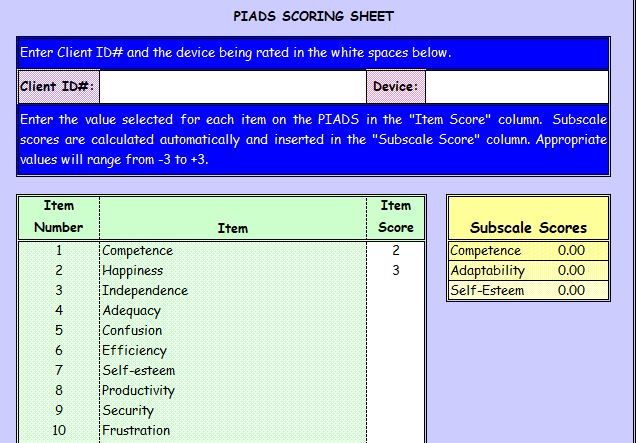 Now enter the scores into each row of the scoring sheet 
As you do so the subscale scores for competence, adaptability and self esteem will be calculated
These subscales are great indicators of success and the foundations of future learning
The higher the scores the great the impact of the intervention
Worked Example
Think about a your case study you have worked with for more than six months
You can download forms from www.piads.at
We will practice on an online version
https://toolness.github.io/piads-prototype/
Fill out the questionnaire for your child 
Find a colleague who has completed the same exercise and discuss the results 
What differences do you find, why do you think those might be different?
What might you do next time as a result?
Interpreting the results
Completing the VOCA background form may be useful in gathering information on context which we can use in interpreting the results
Individual forms give us important information about how successful intervention has been for an individual child
Collating information from a cohort of children will allow us to ask questions about successful approaches, technologies, and the importance of context.
cBoard PIADS online form
This is the form you will complete to review and evaluate the impact of cBoard on a child.
The first two pages are about you and background on the child
Then you complete the 26 questions
https://docs.google.com/forms/d/e/1FAIpQLSelqrxjgzEK2U6oC0g5WGXx7N9Wxqa7Z8RbtNV1dfnj9Z852A/viewform
Summary
PIADS is an ideal way of understanding the impact of an AAC intervention on the quality of life of a child
By comparing results offered by different people we can open discussion on when AAC is working well and when it is not
By comparing the results of different children we can try to understand differences in approach or other factors that impact on success
By comparing results across devices we can think about which solutions have the greatest impact